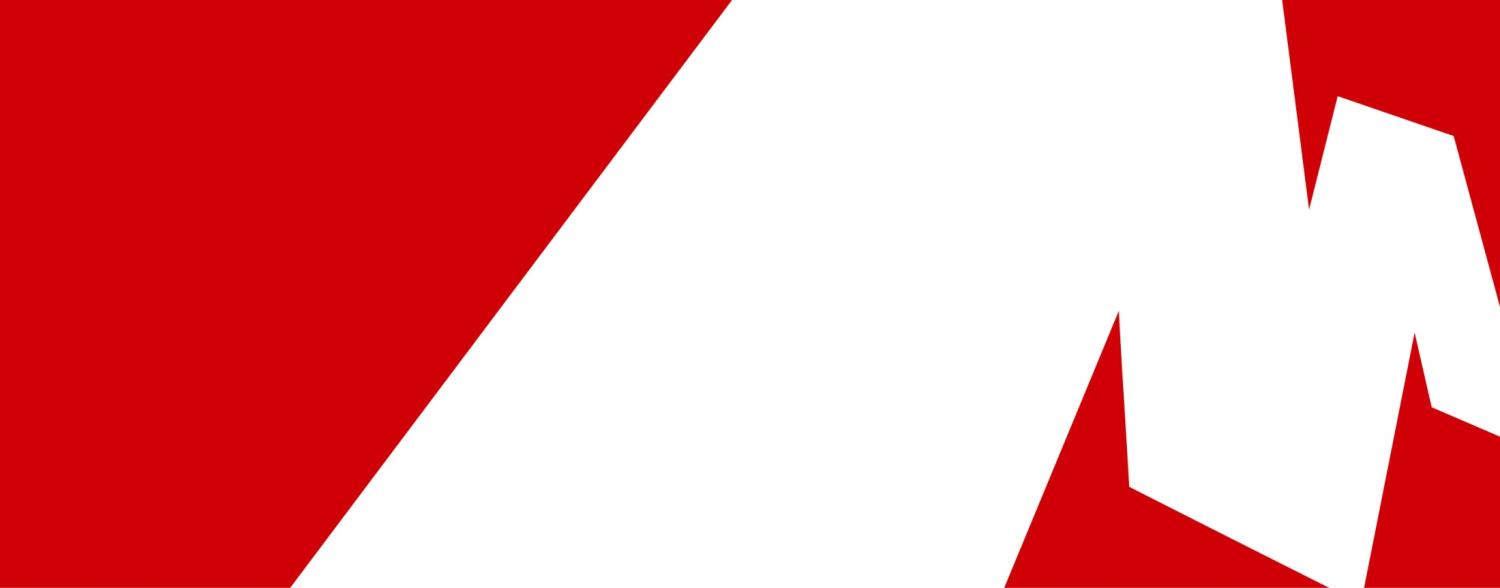 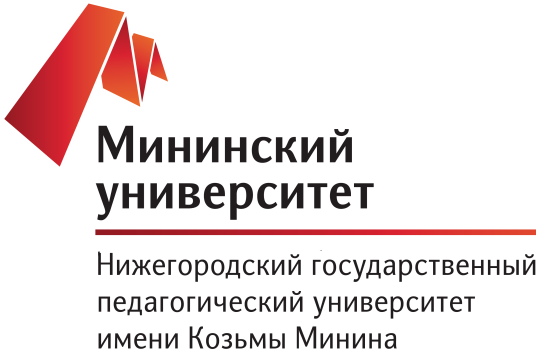 ОПОП по направлению подготовки 44.03.03«СПЕЦИАЛЬНОЕ (ДЕФЕКТОЛОГИЧЕСКОЕ) ОБРАЗОВАНИЕ» Профиль подготовки «СПЕЦИАЛЬНАЯ ПСИХОЛОГИЯ»
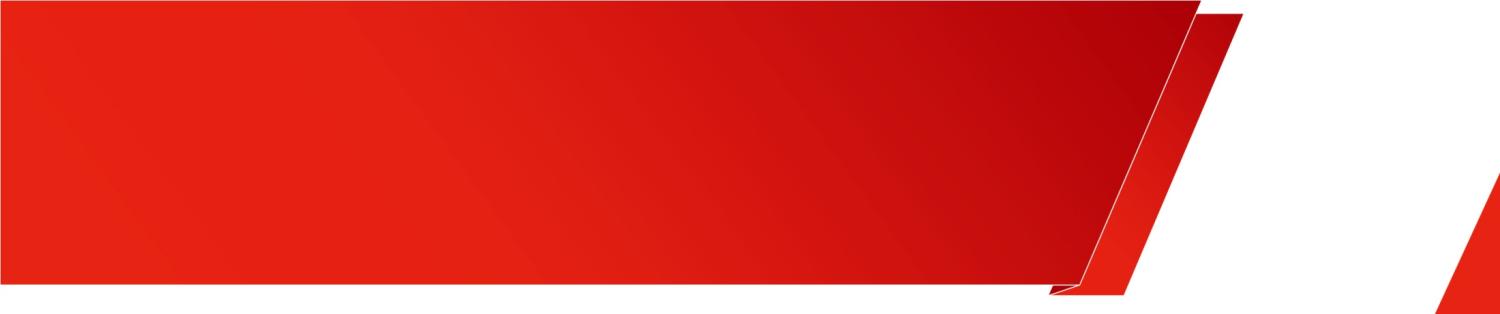 ОПОП Логопедия
ОПОП «Специальная психология»
Модуль 2. Проблемы психического дизонтогенеза в современной специальной психологии (13 з.е.)
2 триместр
Модуль 3. Организационные и содержательные аспекты профессиональной деятельности психолога специального и инклюзивного образования (7 з.е.) 2 триместр
Модуль 4. Инновационные направления исследовательской и диагностико-экспертной деятельности психолога специального и инклюзивного образования (20 з.е.) 3 триместр
2
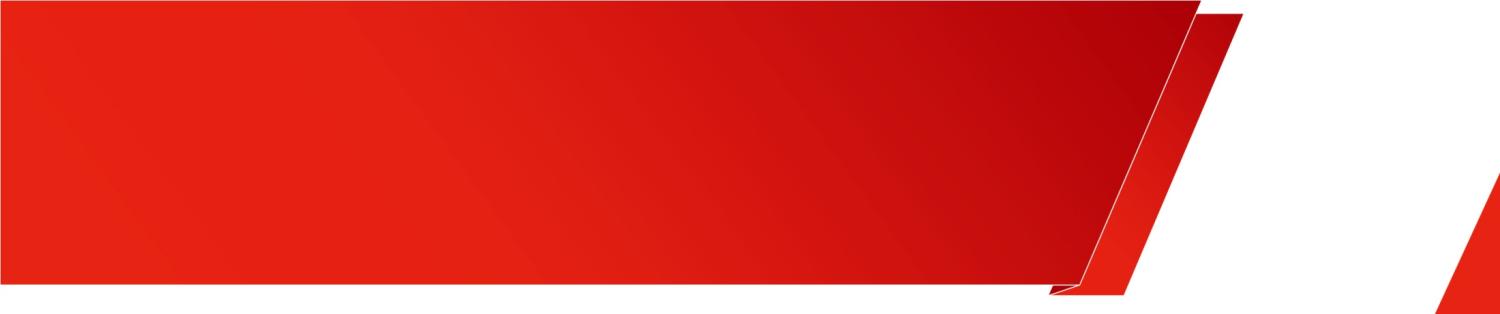 ОПОП Логопедия
ОПОП «Специальная психология»
Модуль 5. Инновационные методы и технологии коррекционно-развивающей деятельности психолога специального и инклюзивного образования (20 з.е.) 4 триместр
Модуль 6. Позитивные практики психологического консультирования в специальном и инклюзивном образовании (11 з.е.) 5 триместр
Модуль 7. Психологические основы специальной андрагогики (9 з.е.) 5 триместр
3
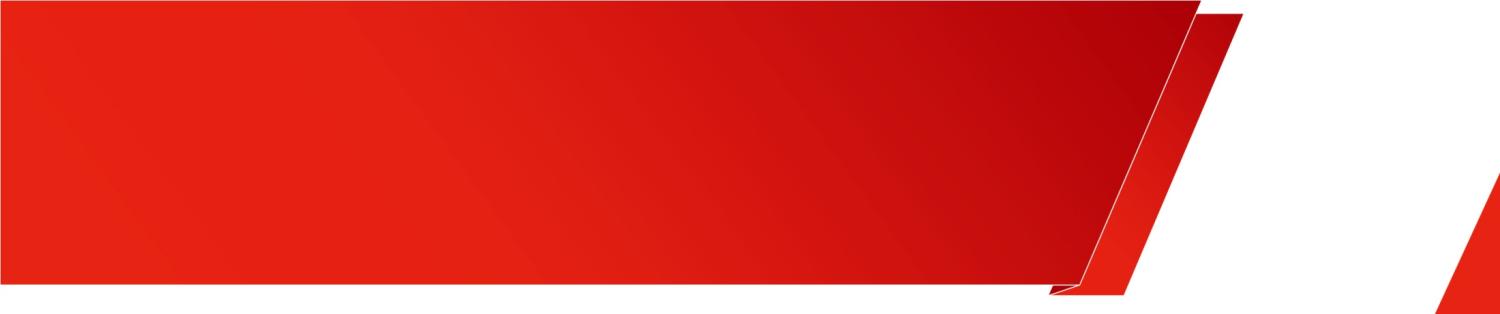 Модуль 2. Проблемы психического дизонтогенеза в современной специальной психологии
Цель модуля: формирование у студентов научных представлений о вариантах психического дизонтогенеза, типологических психологических особенностях лиц с ОВЗ
4
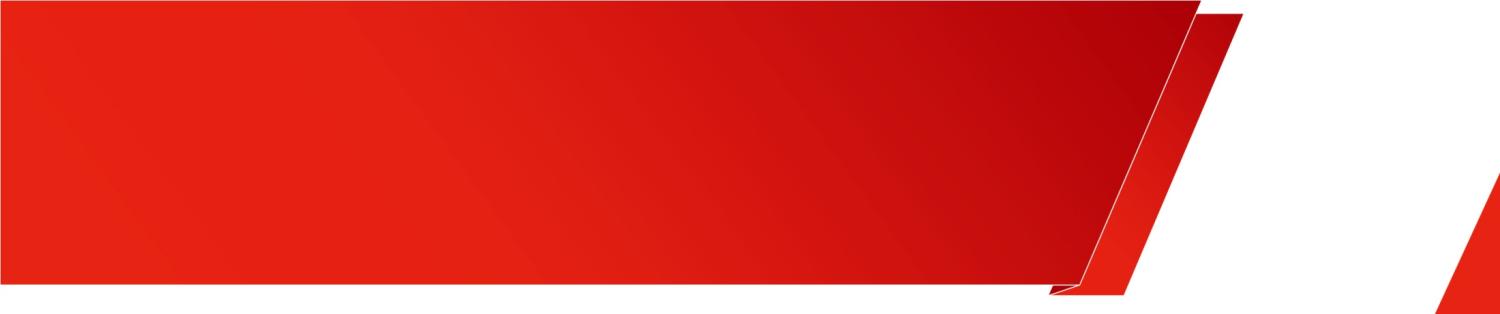 Модуль 2. Проблемы психического дизонтогенеза в современной специальной психологии
Задачи модуля:
познакомить с типологическими психологическими особенностями лиц с ОВЗ;
сформировать  научно-теоретическую базу  для анализа вариантов психического дизонтогенеза;
сформировать способность проводить психологический  анализ и оценку нарушенного психического развития.
5
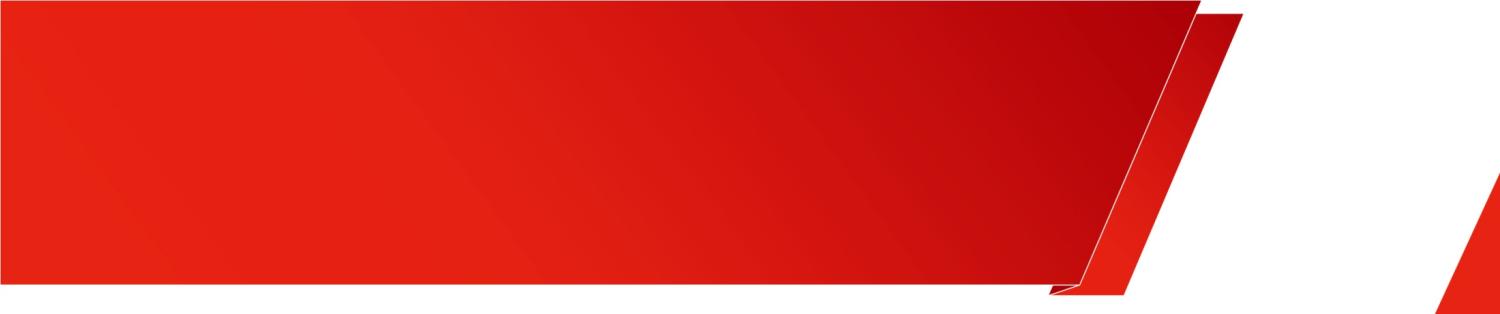 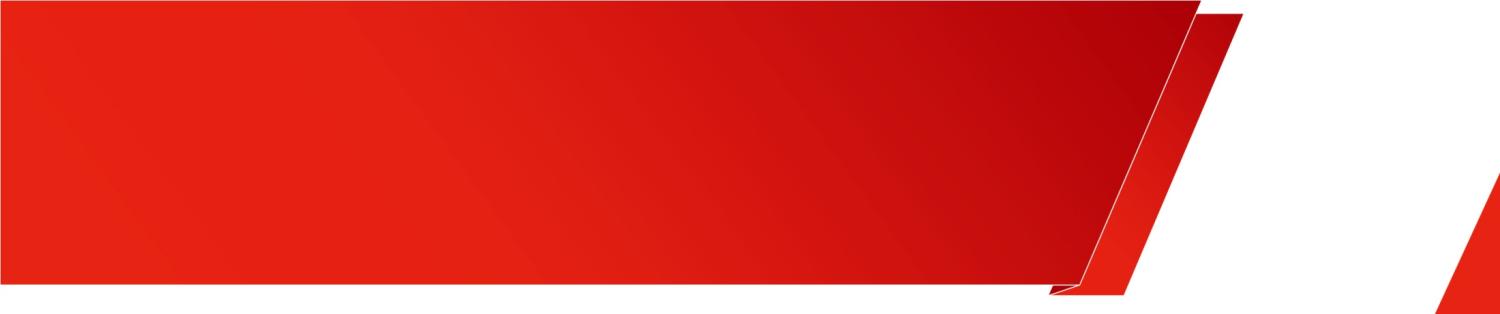 Модуль 2. Проблемы психического дизонтогенеза в современной специальной психологии
М. Филологические основы логопедии
6
М. Филологические основы логопедии
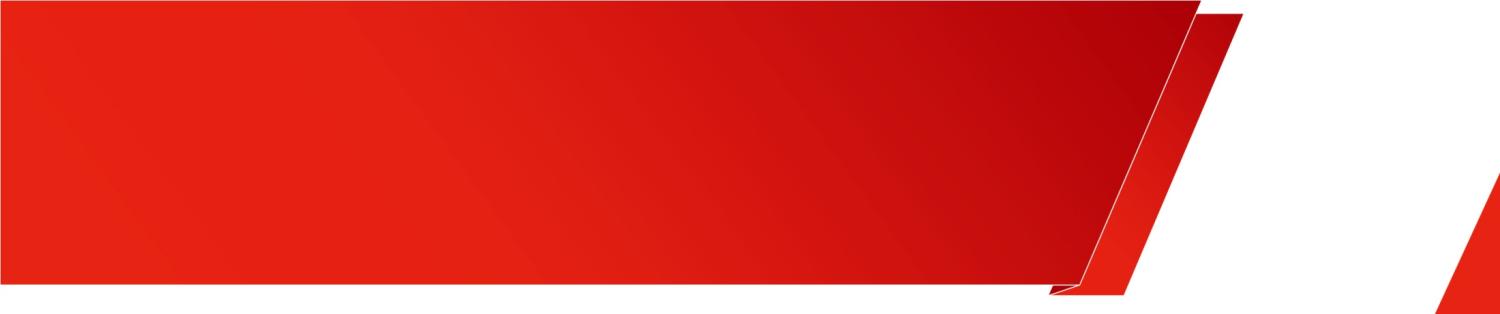 Модуль 2. Проблемы психического дизонтогенеза в современной специальной психологии
Дисциплины модуля
Психология лиц с умственной отсталостью и задержкой психического развития - 2 з.е.
Психология лиц с сенсорными нарушениями - 2 з.е.
Психология лиц с нарушениями опорно-двигательного аппарата и речи -  2 з.е. 
Психология лиц с расстройствами эмоционально-волевой сферы и поведения - 2 з.е.
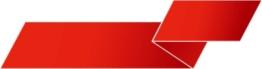 М. Филологические основы логопедии
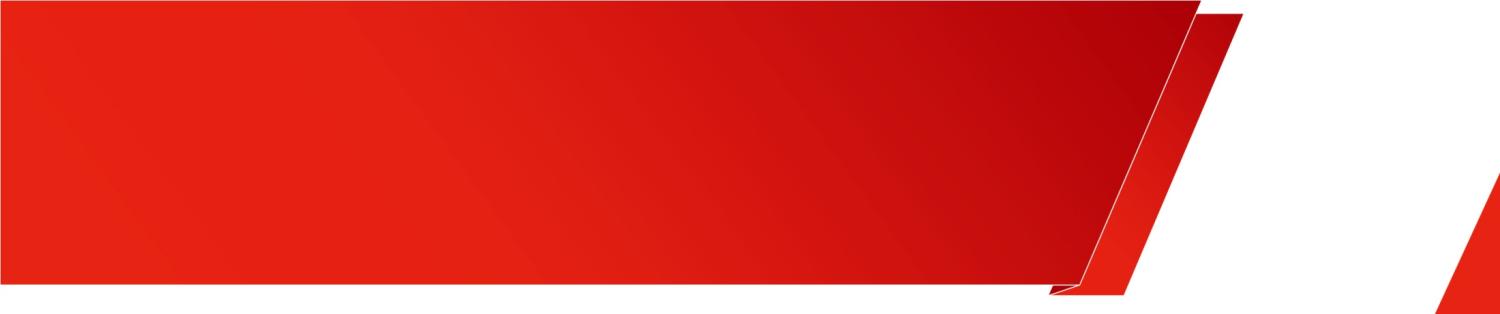 Модуль 2. Проблемы психического дизонтогенеза 
в современной специальной психологии
Курсы по выбору (1 из 4) – 2 з.е.
Психология лиц со сложными и множественными
недостатками развития и одаренных детей с ОВЗ – 2 з.е. 
Инновационные методы работы с детьми со
сложными и множественными нарушениями развития - 2 з.е. 
Технологии психолого-педагогического
сопровождения детей со сложными и множественными нарушениями развития – 2 з.е. 
Сравнительная специальная психология – 2 з.е.
Общий экзамен по дисциплинам модуля - 1 з.е.
Клиническая практика (интегрированная) – 2 з.е. 
(1 раз в неделю в течение 2 месяцев)
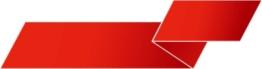 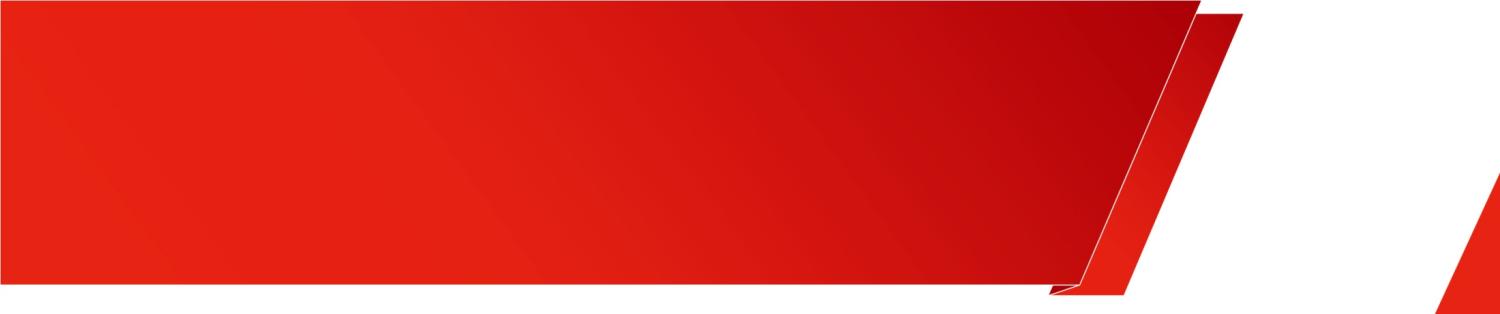 Модуль 3. Организационные и содержательные аспекты профессиональной деятельности психолога специального и инклюзивного образования
Цель модуля: создать условия для формирования у студентов теоретико-прикладной основы организации и содержания профессиональной деятельности психолога специального и инклюзивного образования
9
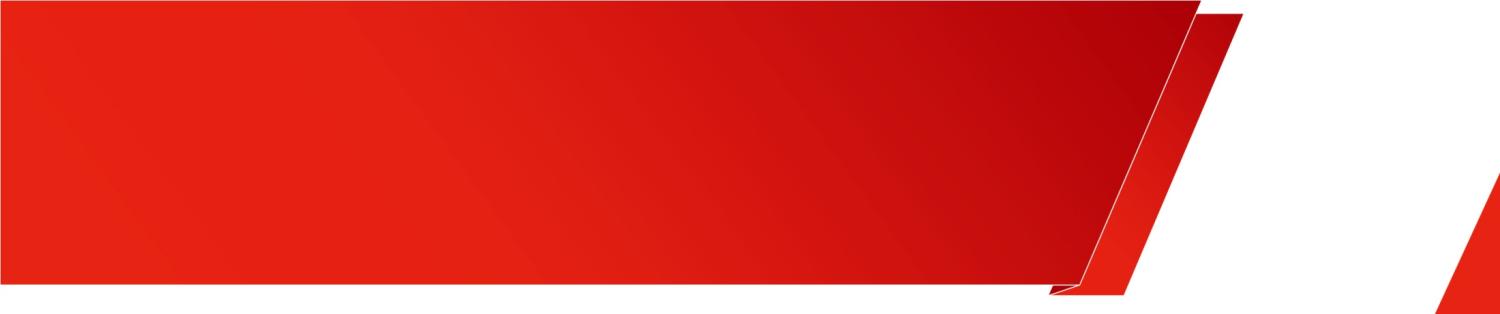 Модуль 3. Организационные и содержательные аспекты профессиональной деятельности психолога специального и инклюзивного образования
Задачи модуля:
сформировать научные представления об организации и основных направлениях деятельности психолога специального и инклюзивного образования; 
обеспечить формирование научно-прикладных знаний о содержании и  особенностях психологического сопровождения лиц с ОВЗ
10
Модуль 3. Организационные и содержательные аспекты профессиональной деятельности психолога специального и инклюзивного образования
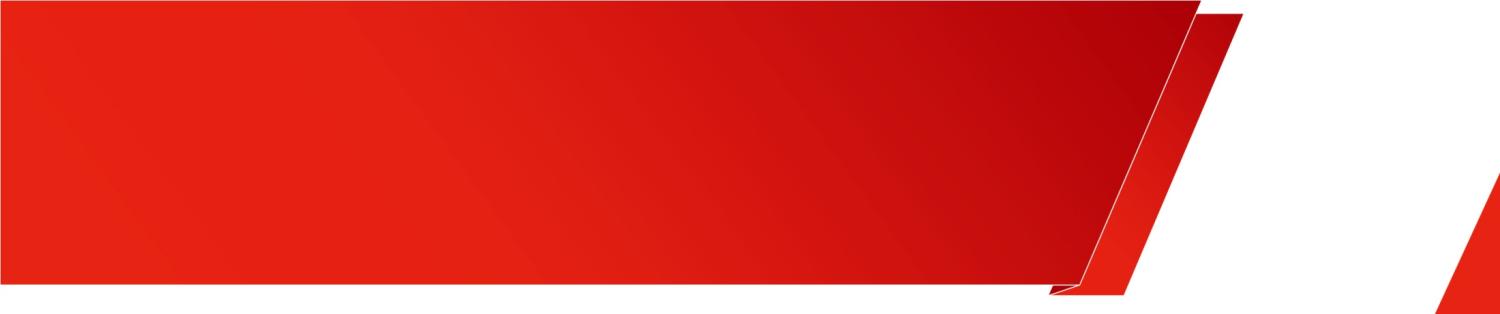 М. Филологические основы логопедии
11
М. Филологические основы логопедии
Модуль 3. Организационные и содержательные аспекты профессиональной деятельности психолога специального и инклюзивного образования
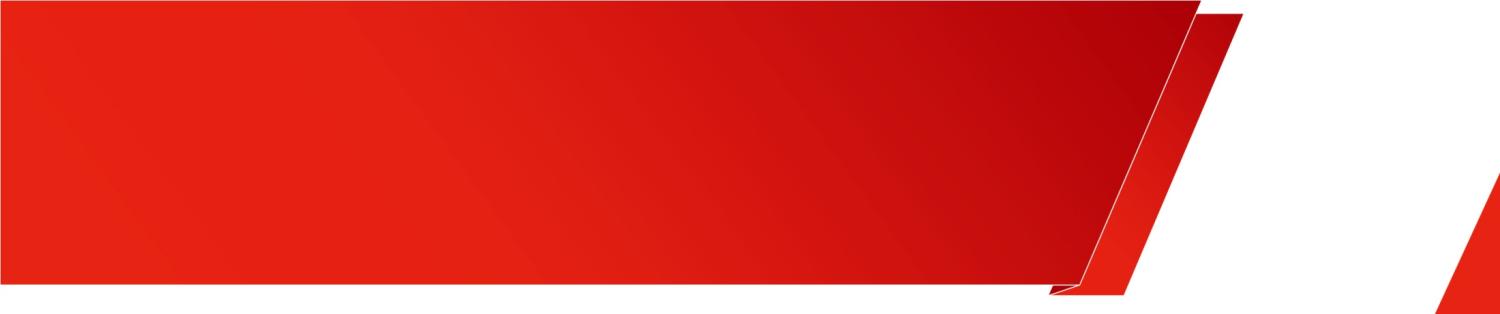 Дисциплины модуля
Организация и содержание специальной
психологической помощи - 2 з.е.
Психологическое сопровождение лиц с
ОВЗ: возрастно-типологический подход – 
2 з.е.
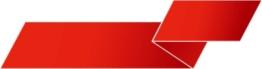 М. Филологические основы логопедии
Модуль 3. Организационные и содержательные аспекты профессиональной деятельности психолога специального и инклюзивного образования
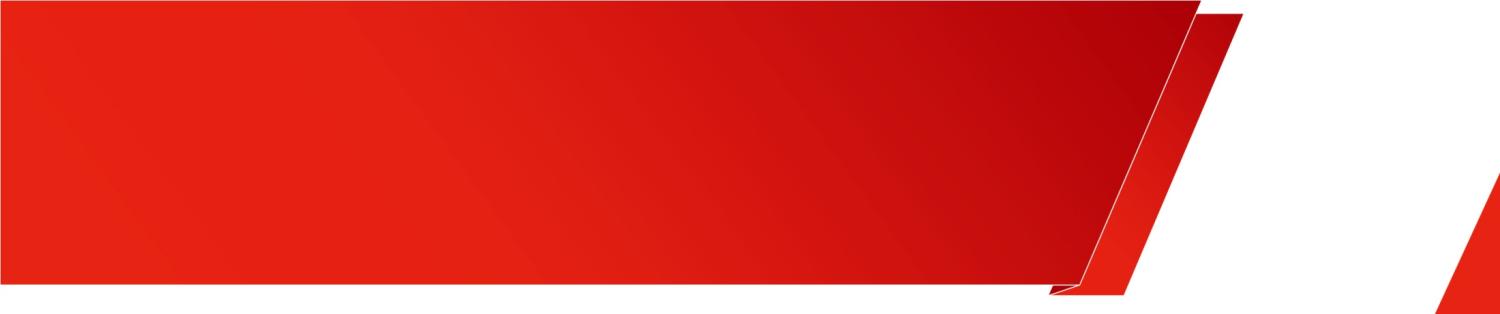 Курсы по выбору (1 из 3) - 2 з.е.
Практическая психология общения в специальном и инклюзивном образовании
Здоровьесберегающие и психопрофилактические технологии в деятельности психолога специального и инклюзивного образования 
Ресурсное обеспечение специальной помощи лицам с ОВЗ в учреждениях социальной защиты и здравоохранения
Общий экзамен по дисциплинам модуля - 1.з.е.
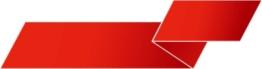 Модуль 4. Инновационные направления исследовательской и диагностико-экспертной деятельности психолога специального 
и инклюзивного образования
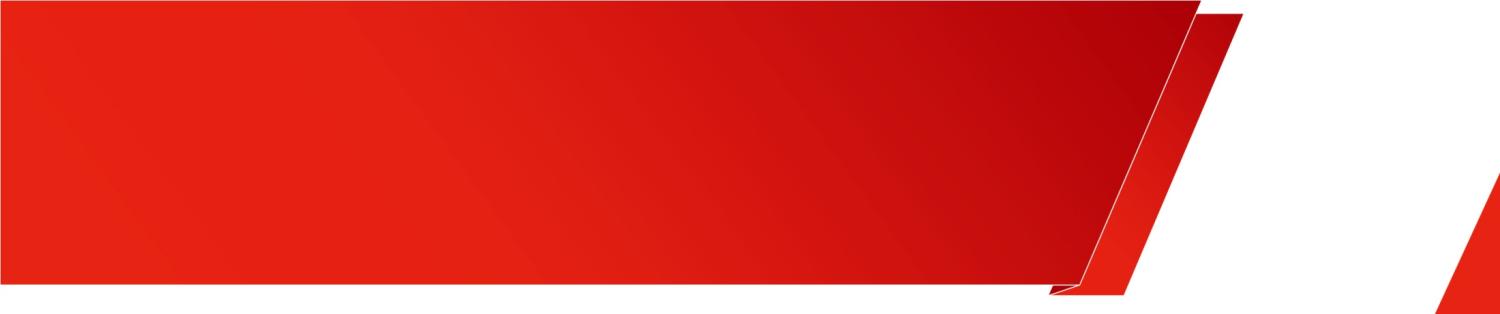 Цель модуля: создать условия для формирования у студентов теоретико-методологических и прикладных основ исследовательской и диагностико-экспертной деятельности психолога специального и инклюзивного образования
14
Модуль 4. Инновационные направления исследовательской и диагностико-экспертной деятельности психолога специального 
и инклюзивного образования
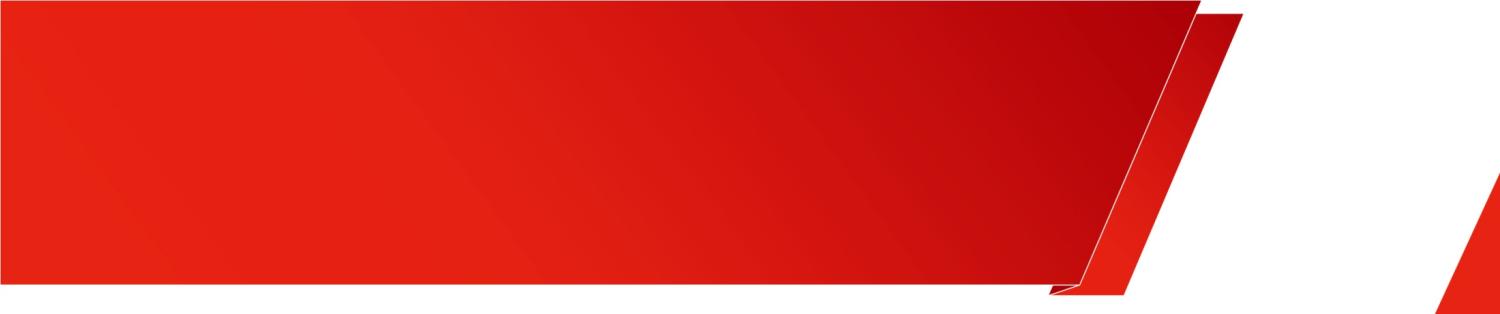 Задачи модуля:
обеспечить умения ориентироваться в многообразии методов исследования в специальной психологии и вариативного их применения;
создать условия для практического овладения методами патопсихологического исследования и проведения дифференциальной диагностики нарушений развития;
сформировать умение проводить психолого-педагогическую диагностику лиц с ОВЗ
15
Модуль 4. Инновационные направления исследовательской и диагностико-экспертной деятельности психолога специального 
и инклюзивного образования
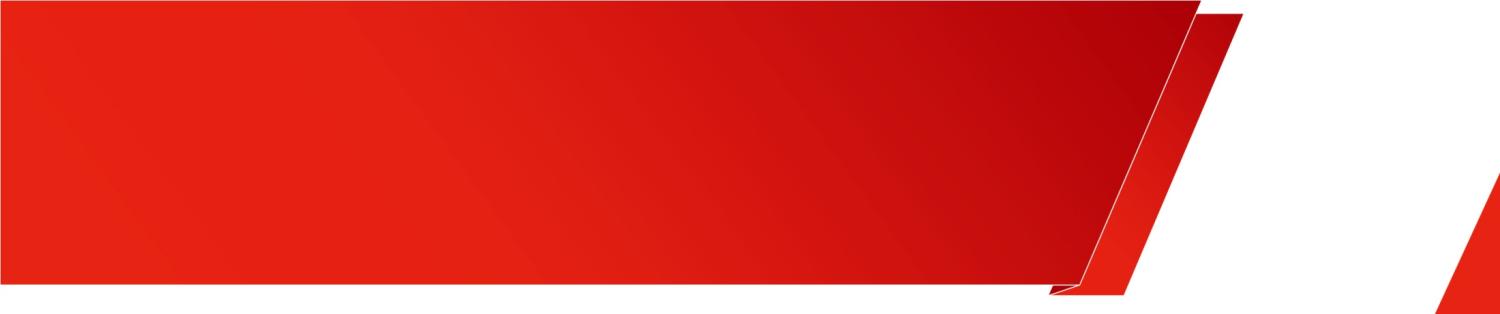 М. Филологические основы логопедии
16
М. Филологические основы логопедии
Модуль 4. Инновационные направления исследовательской и диагностико-экспертной деятельности психолога специального 
и инклюзивного образования
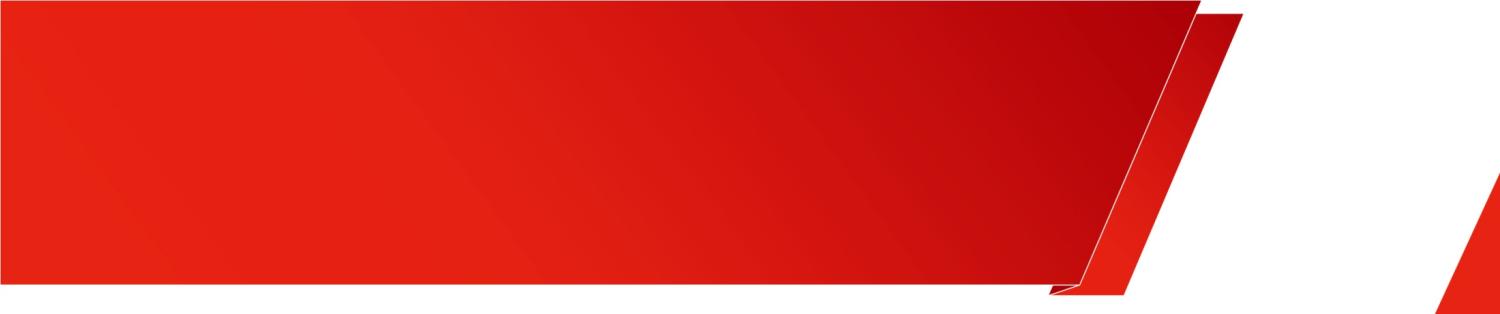 Дисциплины модуля
Качественные и количественные методы
    исследования в специальной психологии – 5 з.е.
    (ОР 1)                     
Методы экспертной и диагностико-аналитической деятельности психолога специального и инклюзивного образования – 
    3 з.е. (ОР 1, ОР 2)
Прикладная патопсихология - 4 з.е. (ОР 1, ОР 2)
Девиантология - 3 з.е. (ОР 2)
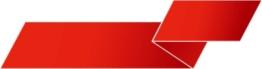 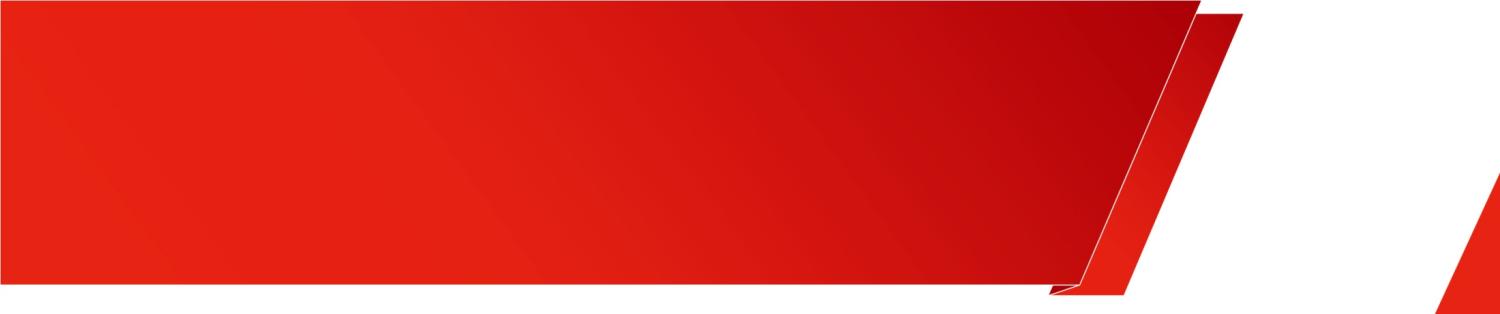 М. Филологические основы логопедии
Модуль 4. Инновационные направления исследовательской и диагностико-экспертной деятельности психолога специального 
и инклюзивного образован
Курсы по выбору (1 из 3) – 2 з.е.
Индивидуально-возрастной подход в психолого-педагогической диагностике лиц с ОВЗ
Нейропсихологическая диагностика развития детей дошкольного возраста
Методы исследования социальной ситуации развития ребенка с ОВЗ
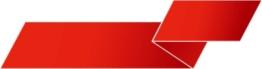 Модуль 4. Инновационные направления исследовательской и диагностико-экспертной деятельности психолога специального 
и инклюзивного образования
М. Филологические основы логопедии
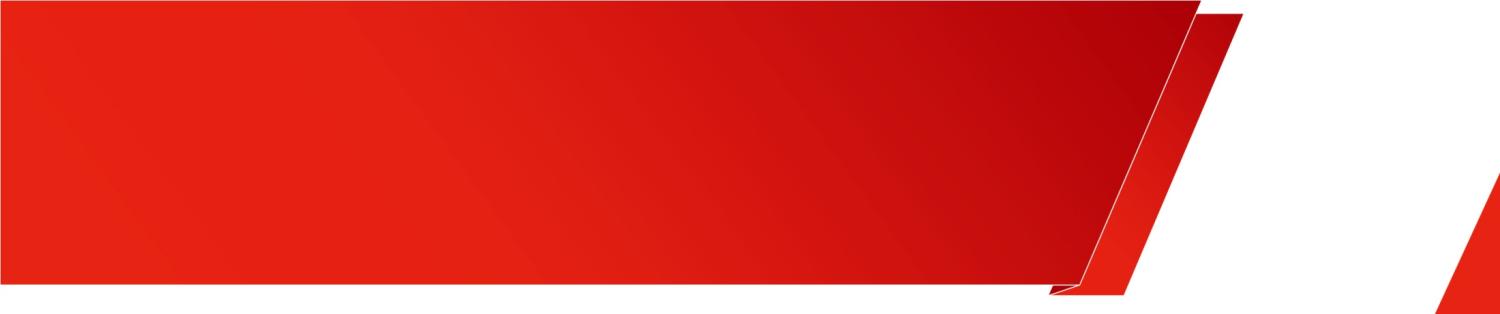 Событие: «Проектирование модели  психологического мониторинга образовательной среды в специальных образовательных учреждениях / учреждениях, реализующих инклюзивную практику» - 1 з.е.
НИР - 2 з.е. 
Курсовая работа
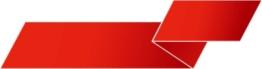 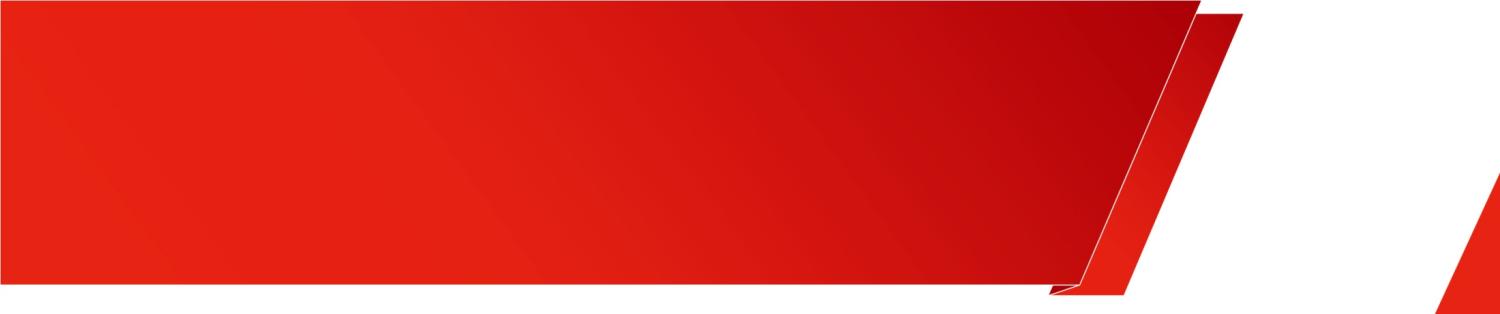 Модуль 5. Инновационные методы и технологии коррекционно-развивающей деятельности психолога специального и инклюзивного образования
Цель модуля: способствовать теоретическому и практическому овладению студентами  методами, приемами, средствами, формами и технологиями  коррекционно-развивающей работы с лицами с ОВЗ
20
Модуль 5. Инновационные методы и технологии коррекционно-развивающей деятельности психолога специального и инклюзивного образования
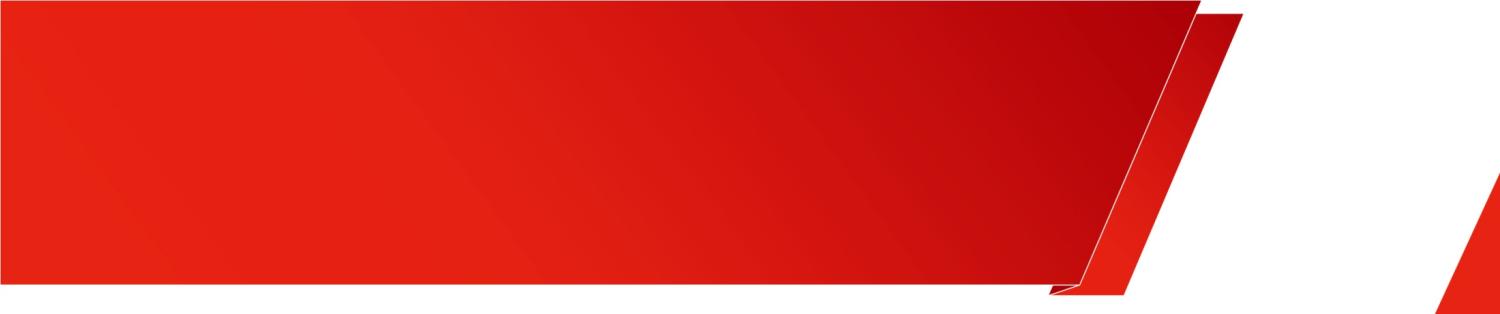 Задачи модуля:
способствовать формированию у студентов умений свободно ориентироваться в теоретико-методических основах коррекционно-развивающей деятельности психолога специального и инклюзивного образования;
обеспечить условия для овладения прикладными технологиями психолого-педагогического сопровождения разных категорий лиц с ОВЗ;
сформировать способность дифференцированного отбора и применения средств развития и коррекции
21
Модуль 5. Инновационные методы и технологии коррекционно-развивающей деятельности психолога специального и инклюзивного образования
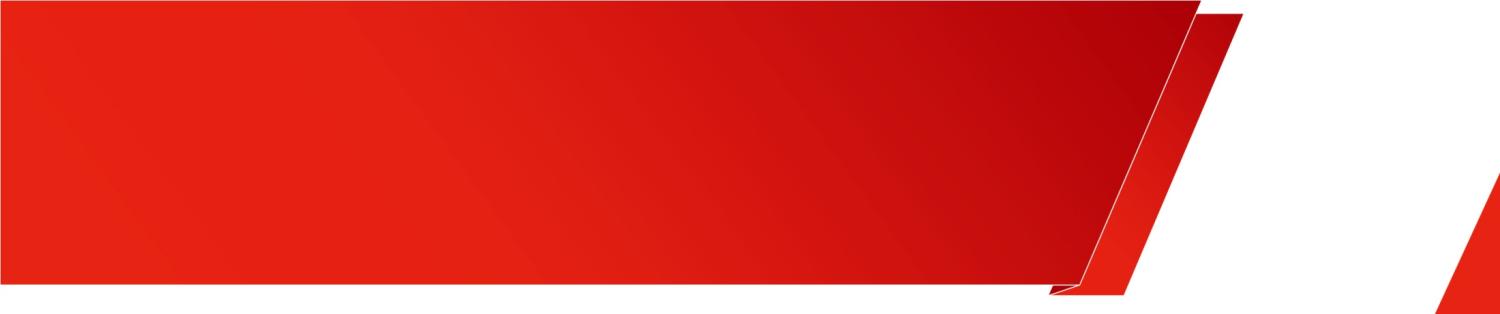 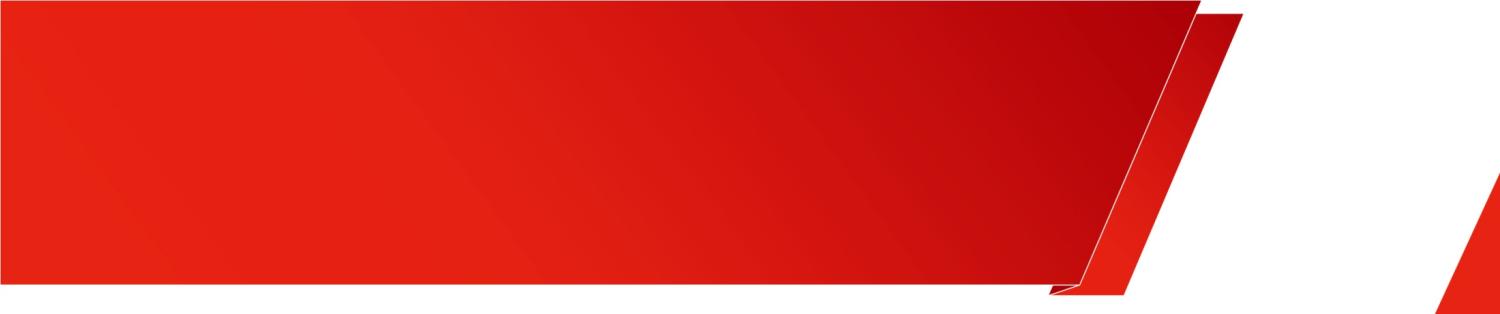 М. Филологические основы логопедии
22
Модуль 5. Инновационные методы и технологии коррекционно-развивающей деятельности психолога специального и инклюзивного образования
М. Филологические основы логопедии
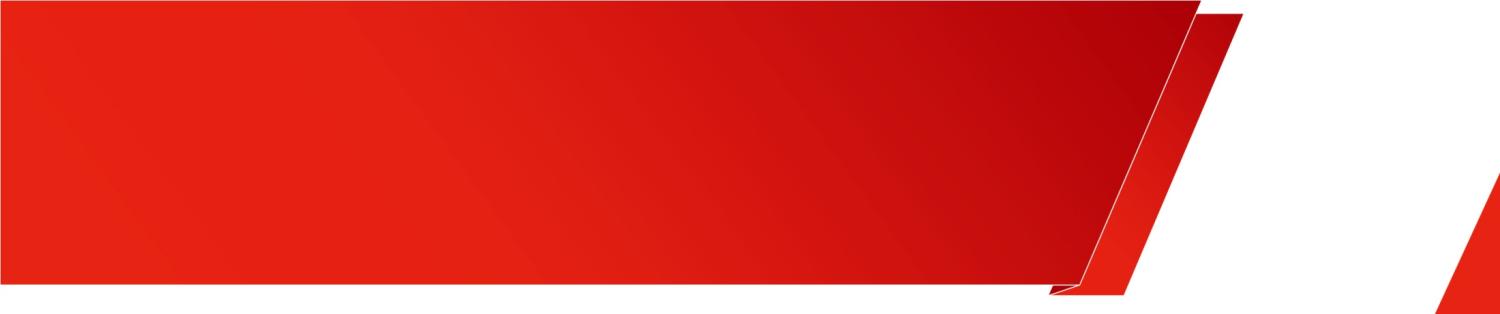 Дисциплины модуля
Коррекционно-развивающая  деятельность психолога специального и инклюзивного образования - 5 з.е. (ОР 1)
Прикладные технологии психолого-педагогического сопровождения лиц с ОВЗ  - 4 з.е. (ОР 2)
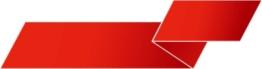 Модуль 5. Инновационные методы и технологии коррекционно-развивающей деятельности психолога специального и инклюзивного образования
М. Филологические основы логопедии
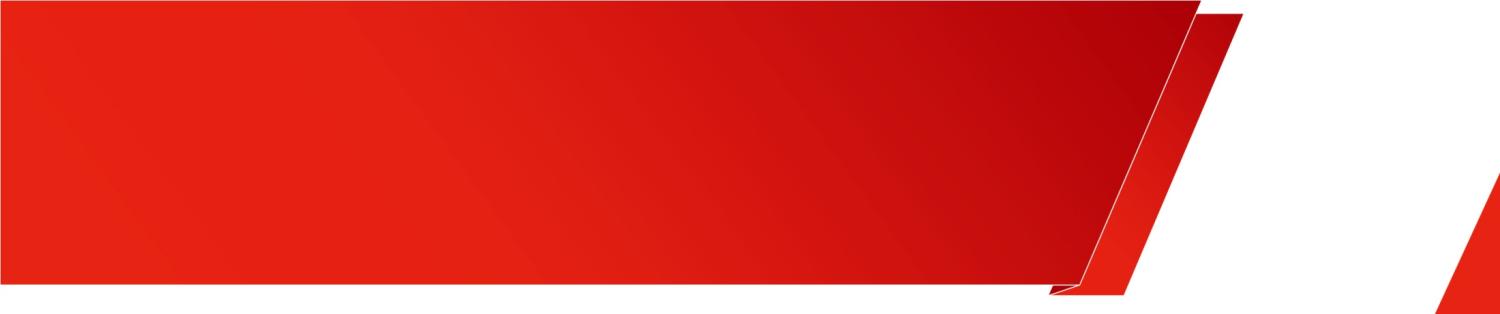 Курсы по выбору (2 из 5) – 6 з.е.
SAND-ART и инновационные методы арт-терапии в специальной психологии
Игра как средство развития и коррекции детей с ОВЗ
Технологии тренинговой работы в специальном и инклюзивном образовании
Интерактивные методы работы специального психолога с родителями и педагогами
Коррекционно-развивающие технологии подготовки к обучению в школе детей с ОВЗ
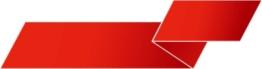 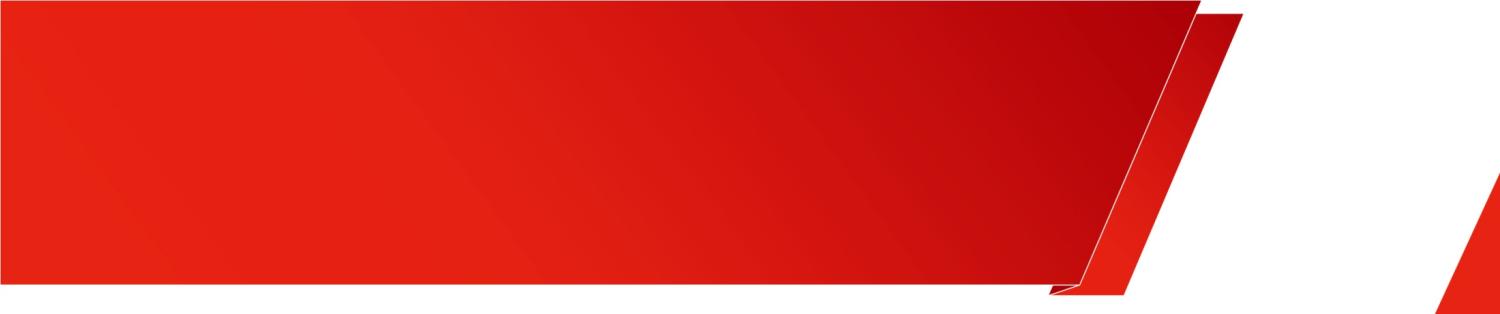 Модуль 6. Позитивные практики психологического консультирования в специальном и инклюзивном образовании
Цель модуля: создать условия для формирования у студентов теоретико- прикладных основ консультативной деятельности психолога специального и инклюзивного образования
25
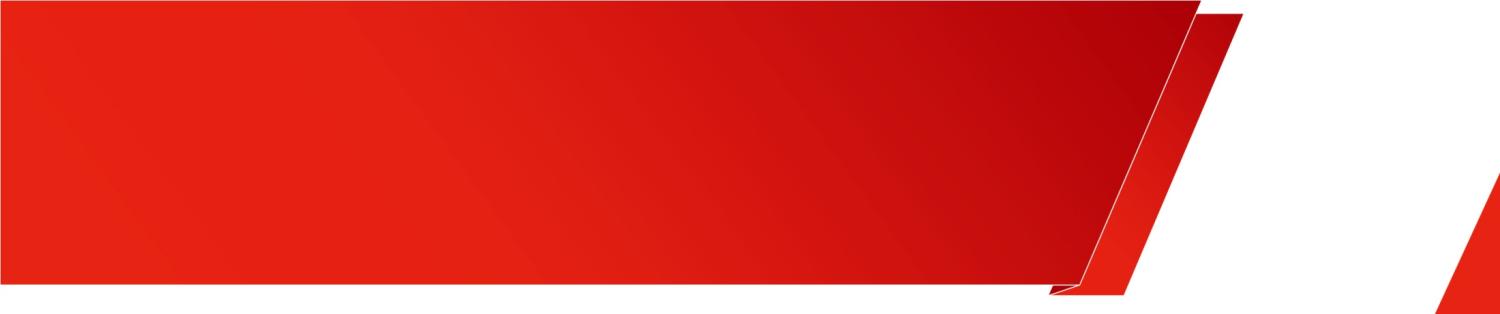 Модуль 6. Позитивные практики психологического консультирования в специальном и инклюзивном образовании
Задачи модуля:
обеспечить условия для овладения технологиями  консультирования лиц с ОВЗ и их окружения;
способствовать формированию умений оптимального выбора направлений, форм, техник и приемов психологического консультирования в ходе решения профессиональных задач;
сформировать способность к профессиональной коммуникации с лицами с ОВЗ и субъектами их микро- и макросоциального окружения
26
Модуль 6. Позитивные практики психологического консультирования в специальном и инклюзивном образовании
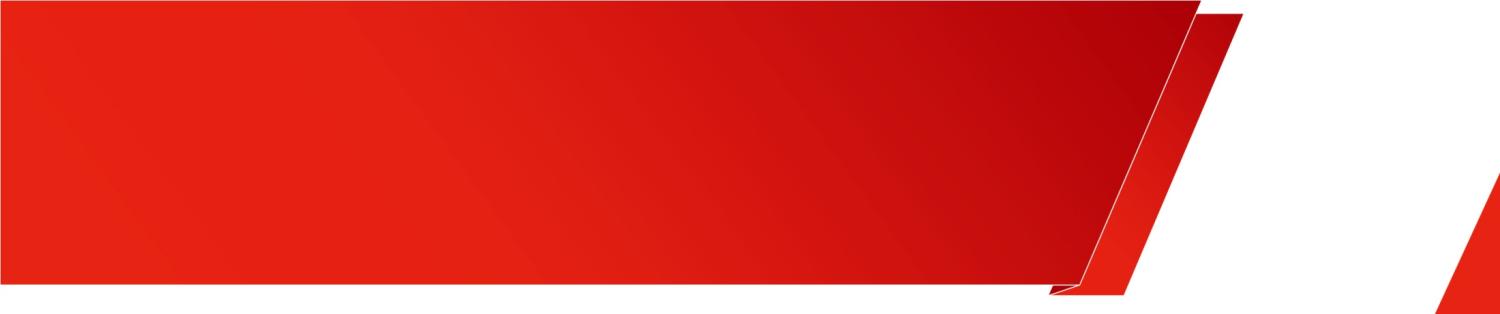 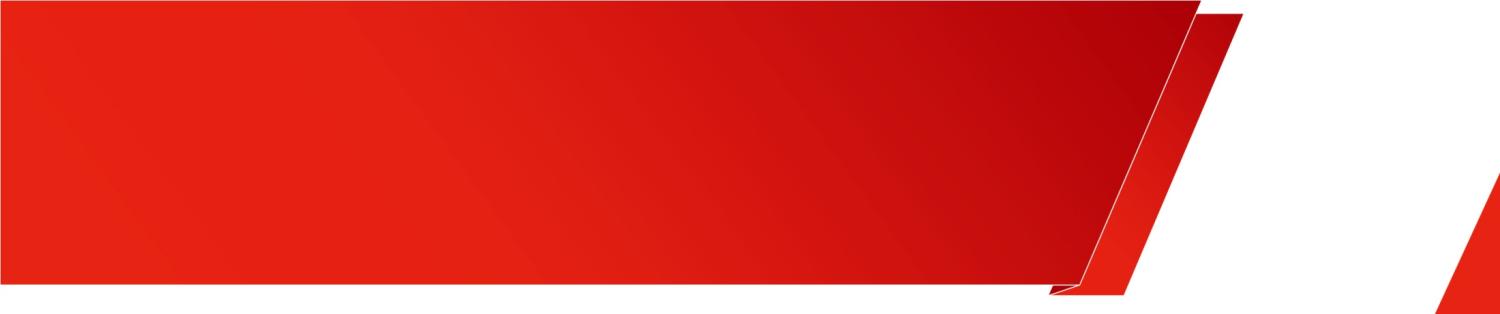 М. Филологические основы логопедии
27
М. Филологические основы логопедии
Модуль 6. Позитивные практики психологического консультирования в специальном и инклюзивном образовании
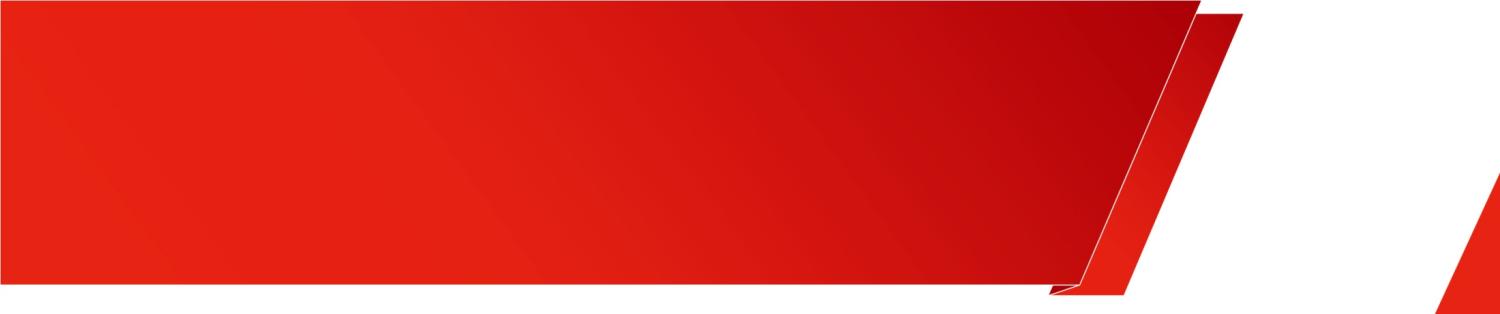 Дисциплины модуля
Психологическое консультирование лиц с ОВЗ - 4 з.е.
Технологии специального семейного консультирования - 2 з.е.
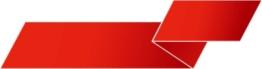 М. Филологические основы логопедии
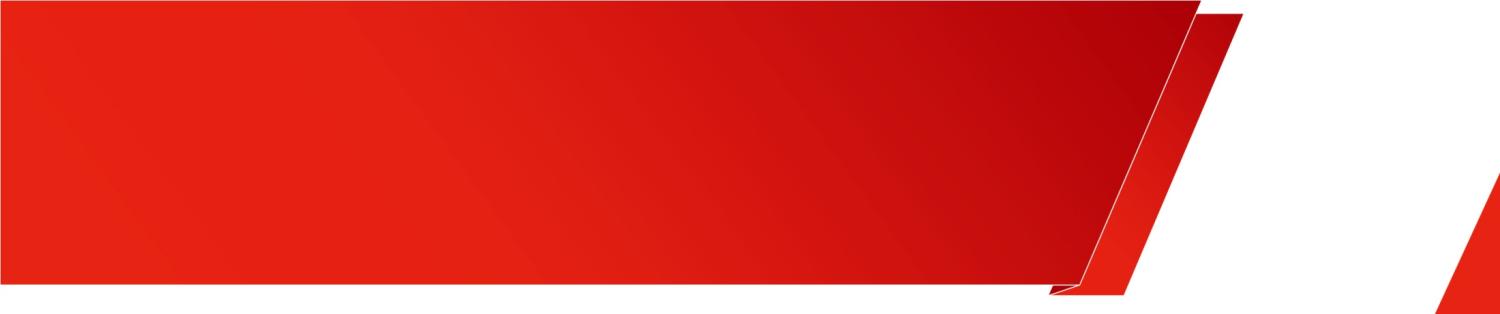 Модуль 6. Позитивные практики психологического консультирования в специальном и инклюзивном образовании
Курсы по выбору (1 из 3) – 2 з.е.
Индивидуально-возрастное консультирование в специальном и инклюзивном образовании
Возрастно-психологический подход в консультировании лиц с ОВЗ
Консультирование лиц с ОВЗ в контексте возрастного развития
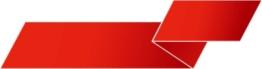 М. Филологические основы логопедии
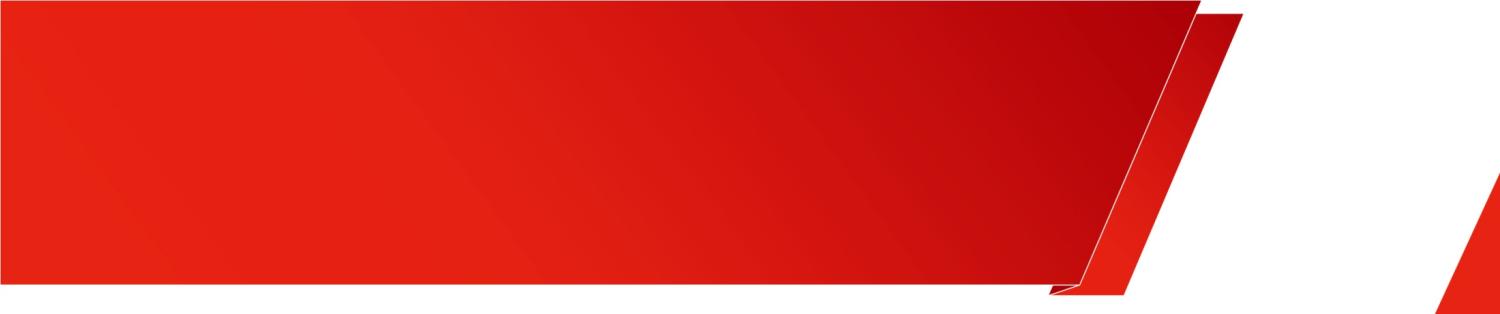 Модуль 6. Позитивные практики психологического консультирования в специальном и инклюзивном образовании
Событие: творческая мастерская «Инновационные и традиционные направления психологического консультирования лиц с ОВЗ и их семей» - 1 з.е.

Социально-психологическая практика на базе учреждений социальной защиты и здравоохранения - 2 з.е.
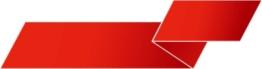 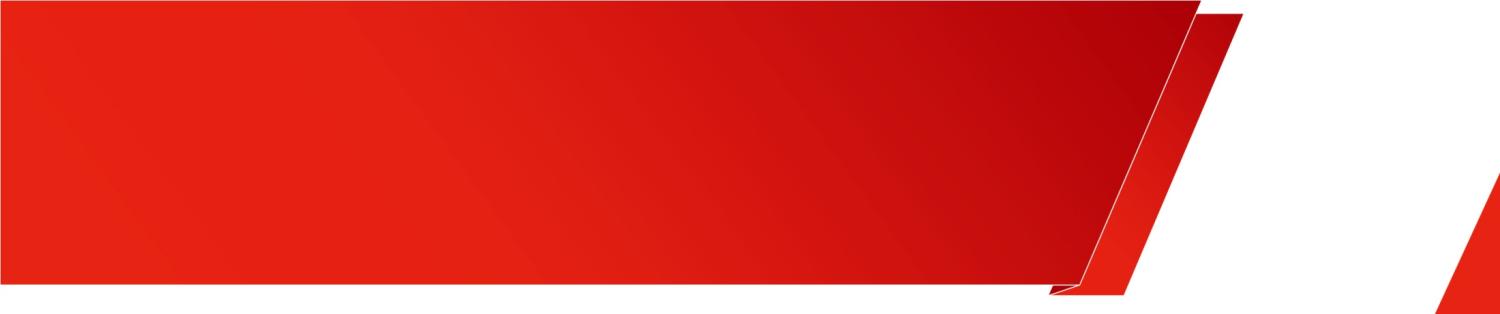 Модуль 7. Психологические основы специальной андрагогики
Цель модуля: создать условия для формирования у студентов научных представлений об особенностях развития взрослых лиц с ОВЗ и умений осуществлять психологическое сопровождение их развития
31
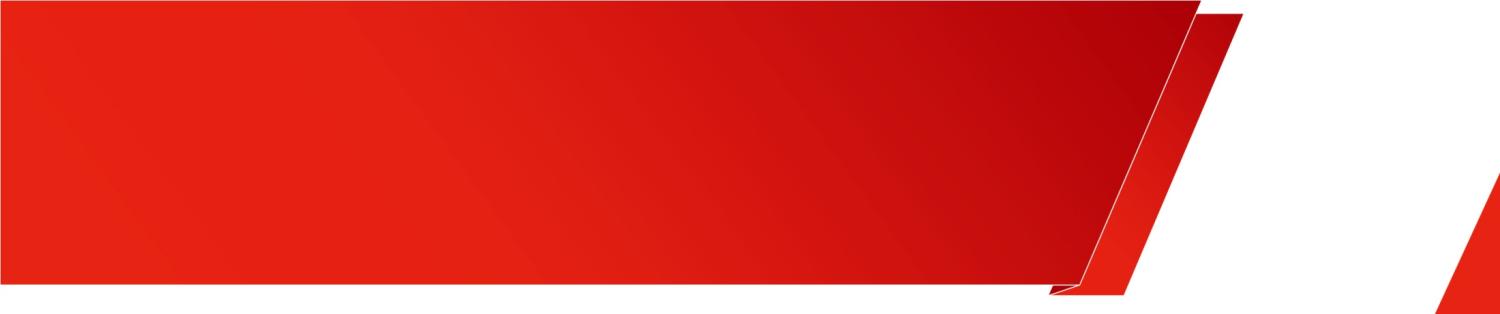 Модуль 7. Психологические основы специальной андрагогики
Задачи модуля:
сформировать представления о развитии лиц с ОВЗ в периоды взрослости, об особенностях процесса социально-психологической реабилитации и трудовой адаптации;
развивать умение построения профессиональной  коммуникации со специалистами смежных профессий, участвующих в комплексном сопровождении развития лиц с ОВЗ
32
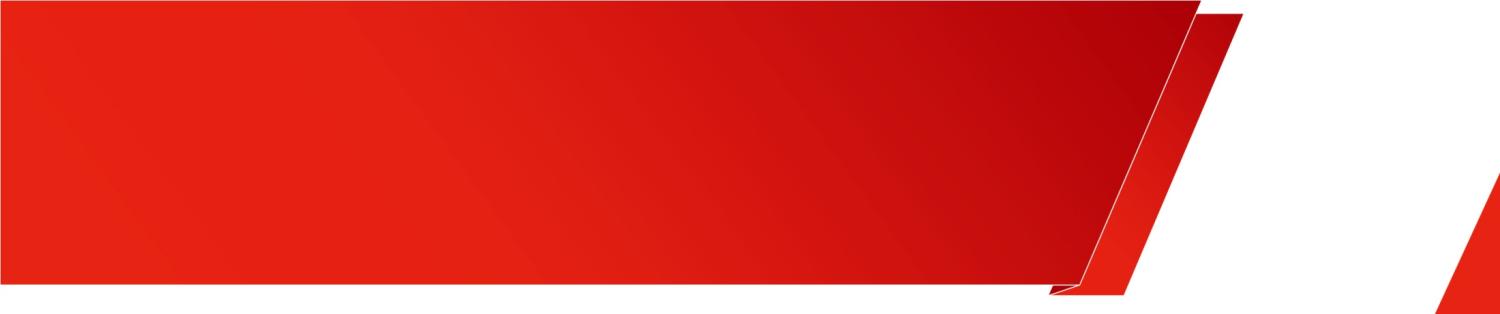 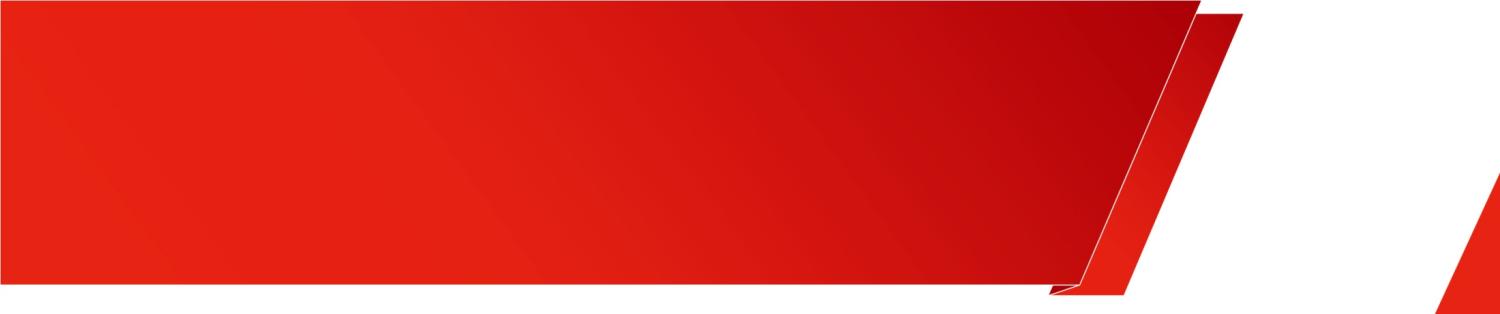 Модуль 7. Психологические основы специальной андрагогики
М. Филологические основы логопедии
33
М. Филологические основы логопедии
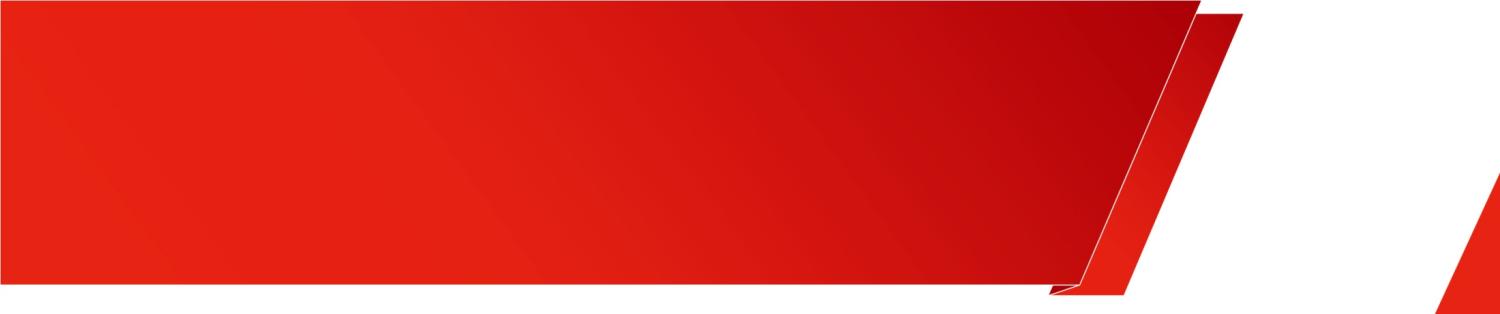 Модуль 7. Психологические основы специальной андрагогики
Дисциплины модуля
Социально-психологическая реабилитация и профориентация лиц с ОВЗ - 2 з.е.
Межведомственное взаимодействие в организации психологической помощи лицам с ОВЗ - 2 з.е.
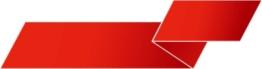 М. Филологические основы логопедии
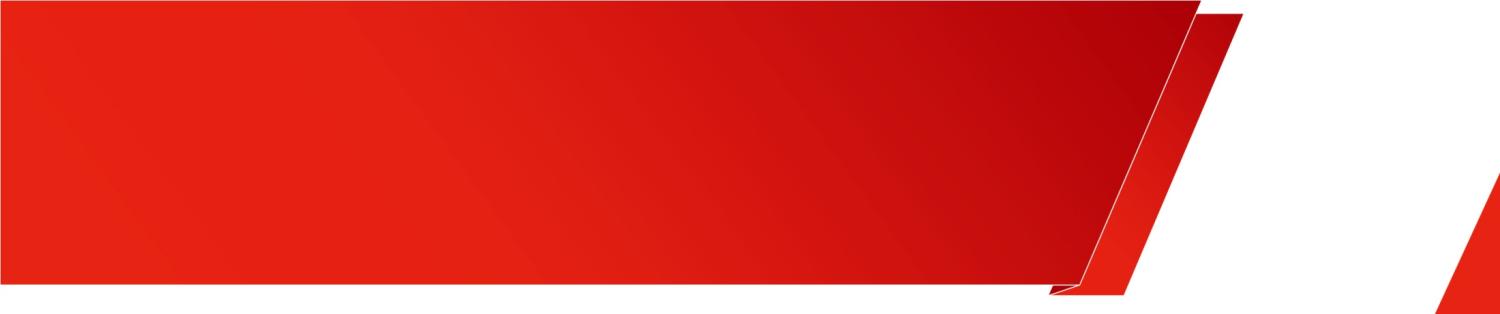 Модуль 7. Психологические основы специальной андрагогики
Курсы по выбору (1 из 3) – 2 з.е.
Введение в специальную геронтопсихологию
Специальная педагогическая психология
Акмеология лиц с ОВЗ
Преддипломная производственная практика - 3 з.е.
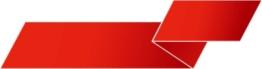 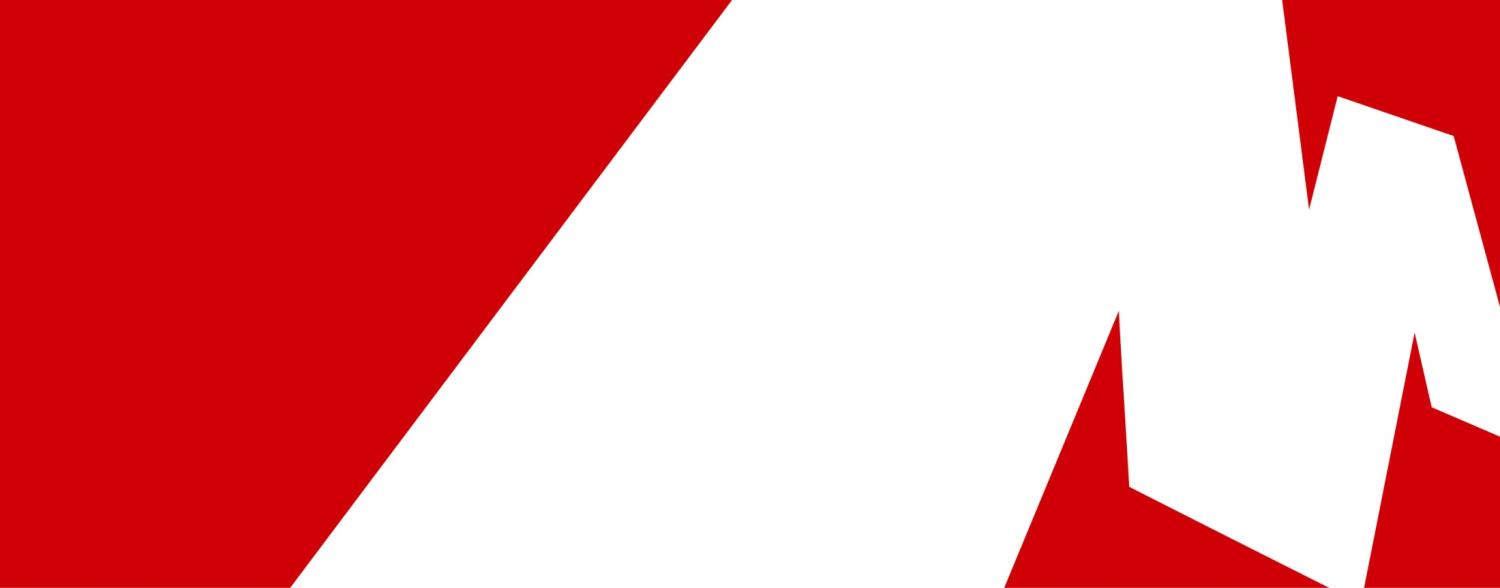 Спасибо за внимание
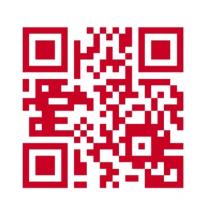 mininuniver.ru